КРИТЕРИАЛЬНОЕ ОЦЕНИВАНИЕ УЧЕБНЫХ ДОСТИЖЕНИЙ ОБУЧАЮЩИХСЯ
Объективность оценки качества знаний учащихся на современном этапе развития образования
«В педагогическом мастерстве учителей сердцевину образует их способность точно оценивать прогресс учеников»
                                                               
                                                                   М.Барбер
Основные функциями оценивания знаний учащихся
Контролирующая 
Учебная
Диагностико-корректирующая 
Стимулирующе-мотивационная 
Воспитательная
Цели оценивания:
Анализ достижения учащимися краткосрочных целей и результатов обучения в соответствии с учебной программой;
 Установление оперативной взаимосвязи между учителем и учеником для выявления особенностей организации учебного процесса и усвоения учебного материала;
 Внесение корректив в организацию учебного процесса.
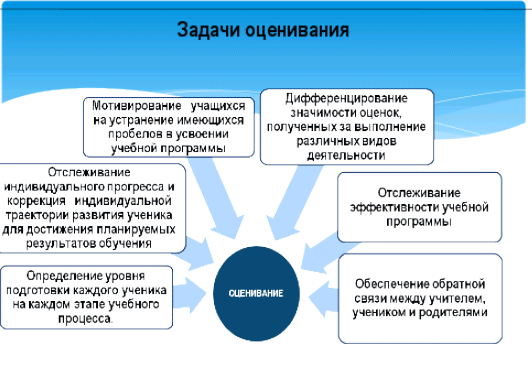 Критериальное оценивание–
– это процесс, основанный на сравнении учебных достижений учащихся с четко определенными, коллективно выработанными, заранее известными всем участникам процесса критериями, соответствующими целям и содержанию образования, способствующими формированию учебно-познавательной компетентности учащихся.
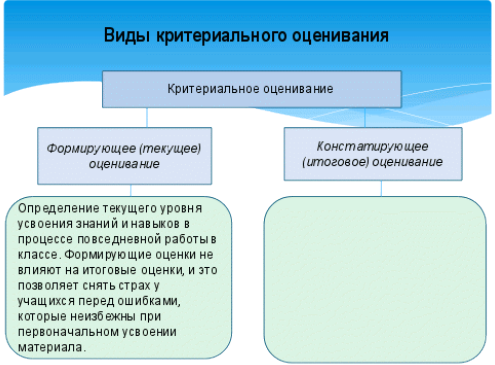 Практическая значимость критериального оценивания
Оценивается только работа учащегося; 
Работа учащегося сравнивается с образцом (эталоном) правильно выполненной работы, который известен учащимся заранее; 
Учащемуся известен четкий алгоритм выведения оценки, по которому он сам может определить уровень своей работы и информировать родителей; 
Оценивают у учащихся только то, чему учили, так как критерий оценивания представляет конкретное выражение учебных целей.
Критериальное оценивание позволяет
Учителям: 
Разработать критерии, способствующие получению качественных результатов обучения;
Иметь оперативную информацию для анализа и планирования своей деятельности; 
Улучшить качество преподавания; 
Выстраивать индивидуальную траекторию обучения каждого ученика с учетом его индивидуальных особенностей; 
Использовать разнообразные подходы и инструменты оценивания; 
Вносить предложения по совершенствованию содержания учебной программы.
Критериальное оценивание позволяет
Учащимся: 
Использовать многообразие стилей обучения, типов мыслительной деятельности и способностей для выражения своего понимания; 
Знать и понимать критерии оценивания для прогнозирования результата, осознавать критерии успеха;
Участвовать в рефлексии, оценивая себя и своих сверстников;
Использовать знания для решения реальных задач, выражать разные точки зрения, критически мыслить. 
Родителям: 
Получать доказательства уровня обученности ребенка; 
Отслеживать прогресс в обучении ребенка; 
Обеспечивать ребенку поддержку в процессе обучения.
Инструментами измерения при оценке учебных достижений учащихся являются:
- учебные задания
 - системы заданий, которые предъявляются учащимся в виде тестов, контрольных и практических диагностических работ, компьютерного моделирования
Матрица- руководство для разработки заданий-измерителей для определения различных уровней учебных достижений учащихся
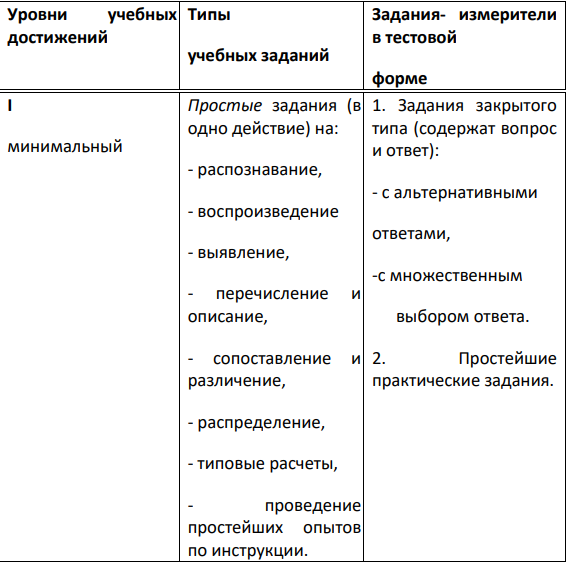 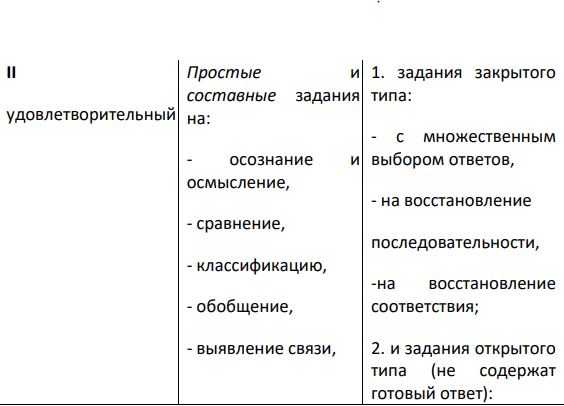 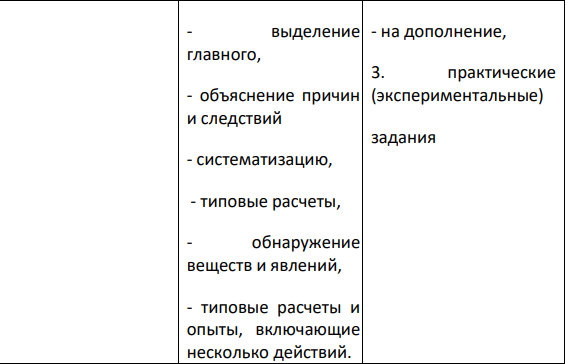 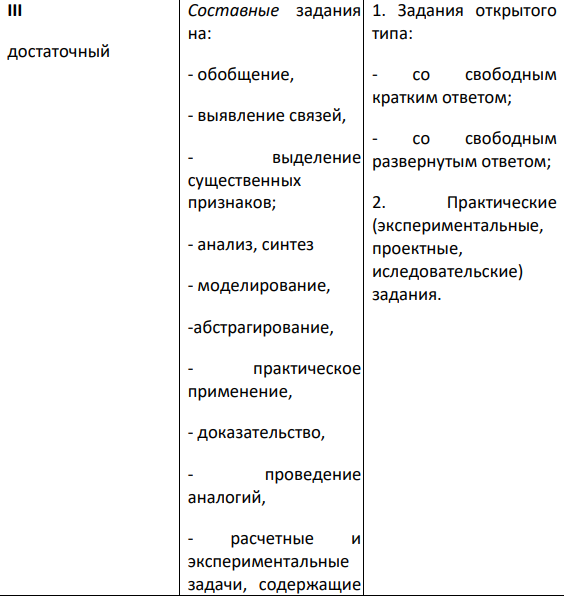 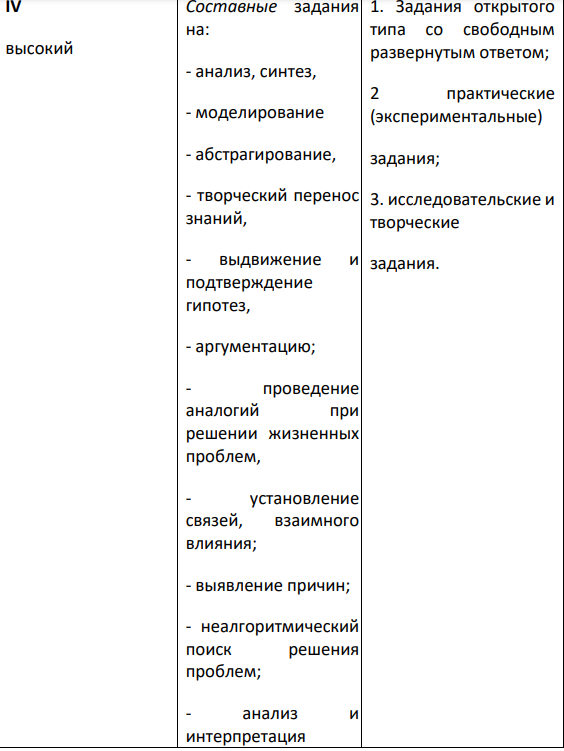 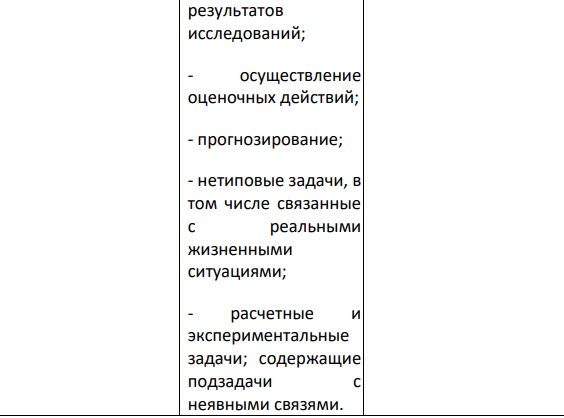 Система оценивания учебных достижений реализует следующие основные подходы к решению проблемы:
- личностно-ориентированный подход
- деятельностный подход 
- здоровьесберегающий подход

Педагогические условия, реализующие названные подходы, включают такие аспекты как: 
использование для оценивания учебных достижений объективных и личностно-значимых критериев, устанавливаемых по доступным и понятным учащимся показателям, описанным в деятельностной форме;
 - применение в процессе оценки заданий разных уровней и типов, соответствующих выделенным показателям; 
- обеспечение реального выбора индивидуального уровня учебных достижений.
Реализация названных условий при оценивании способствует раскрепощению обучающегося, повышению уровня его познавательной активности, учебной мотивации, сохранению эмоциональной уравновешенности и уверенности в собственных возможностях.